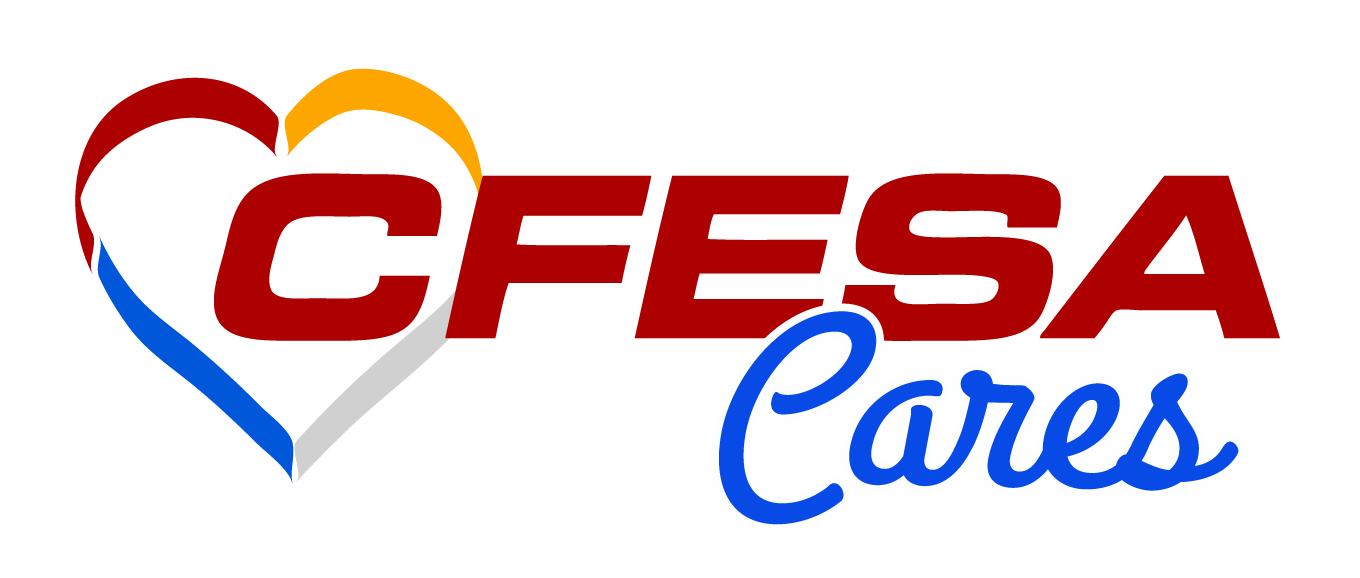 CFESA Cares Mission Statement:Providing support and resources to inspire and educate those servicing commercial food equipment.
CFESA invites eligible applicants to compete for scholarships that will provide education opportunities to pursue a career in the commercial food equipment service industry.The scholarships will include $2500 to use towards tuition, fees and educational materials, tools, as well as a mentoring session with a leader within CFESA, and will be highlighted throughout CFESA’s social media channels.In addition to the $2,500 Scholarship through CFESA Cares, there is now a TOOL BONUS provided by AllPoints.  It is worth a value of $1,500 in Klein tools, and the scholarship winner will get to personally select from the All Points inventory the Klein tools they would like
Who is CFESA?
The commercial Food Equipment Service Association (CFESA) is the official trade association for professional food service agents. 
Founded in 1963, CFESA sets The Standards for Service Excellence.
A trade association comprised of independent service companies who employ certified service technicians. 
CFESA provides
Hands on training courses
Certification testing
Industry networking
Training materials
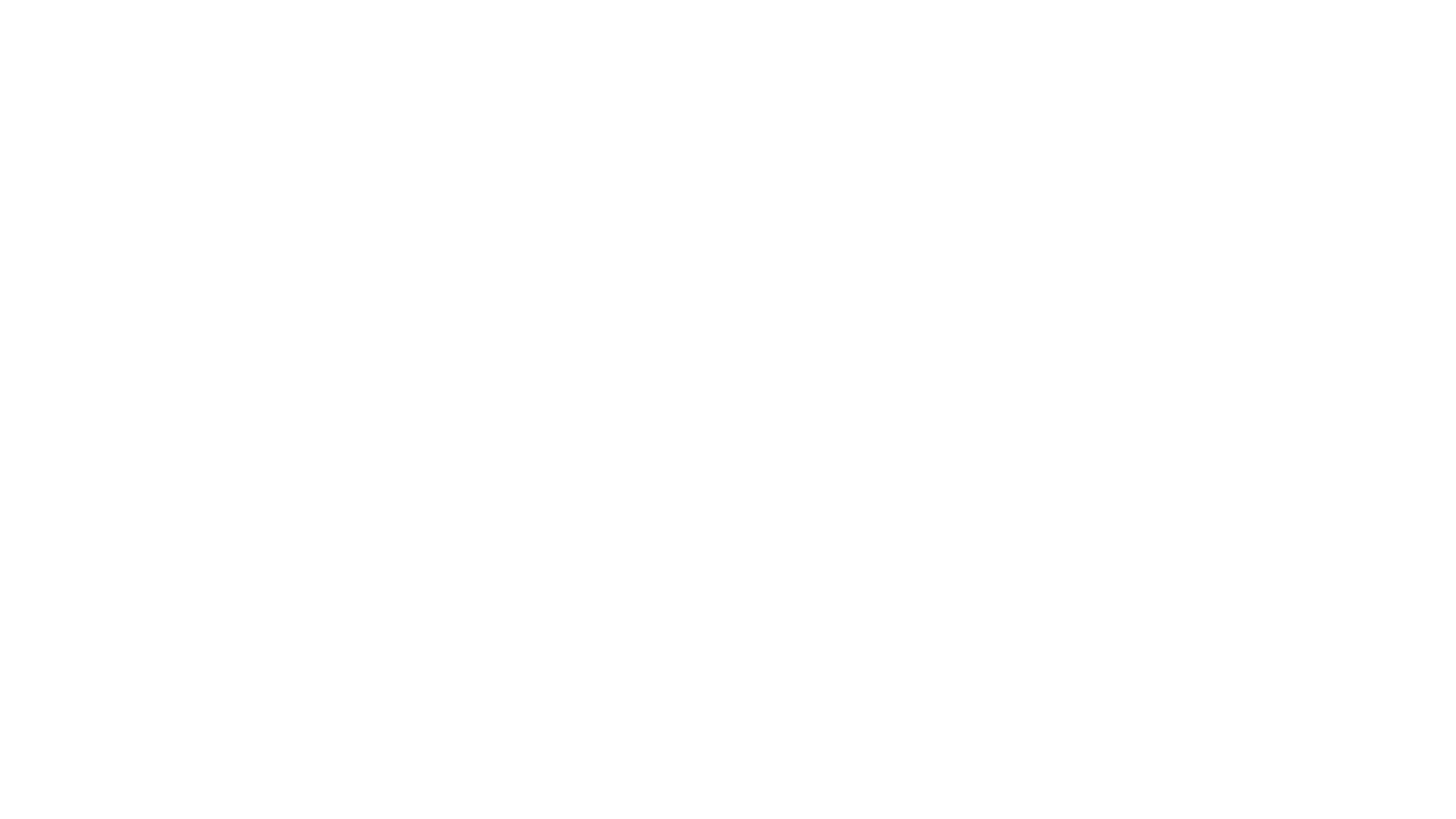 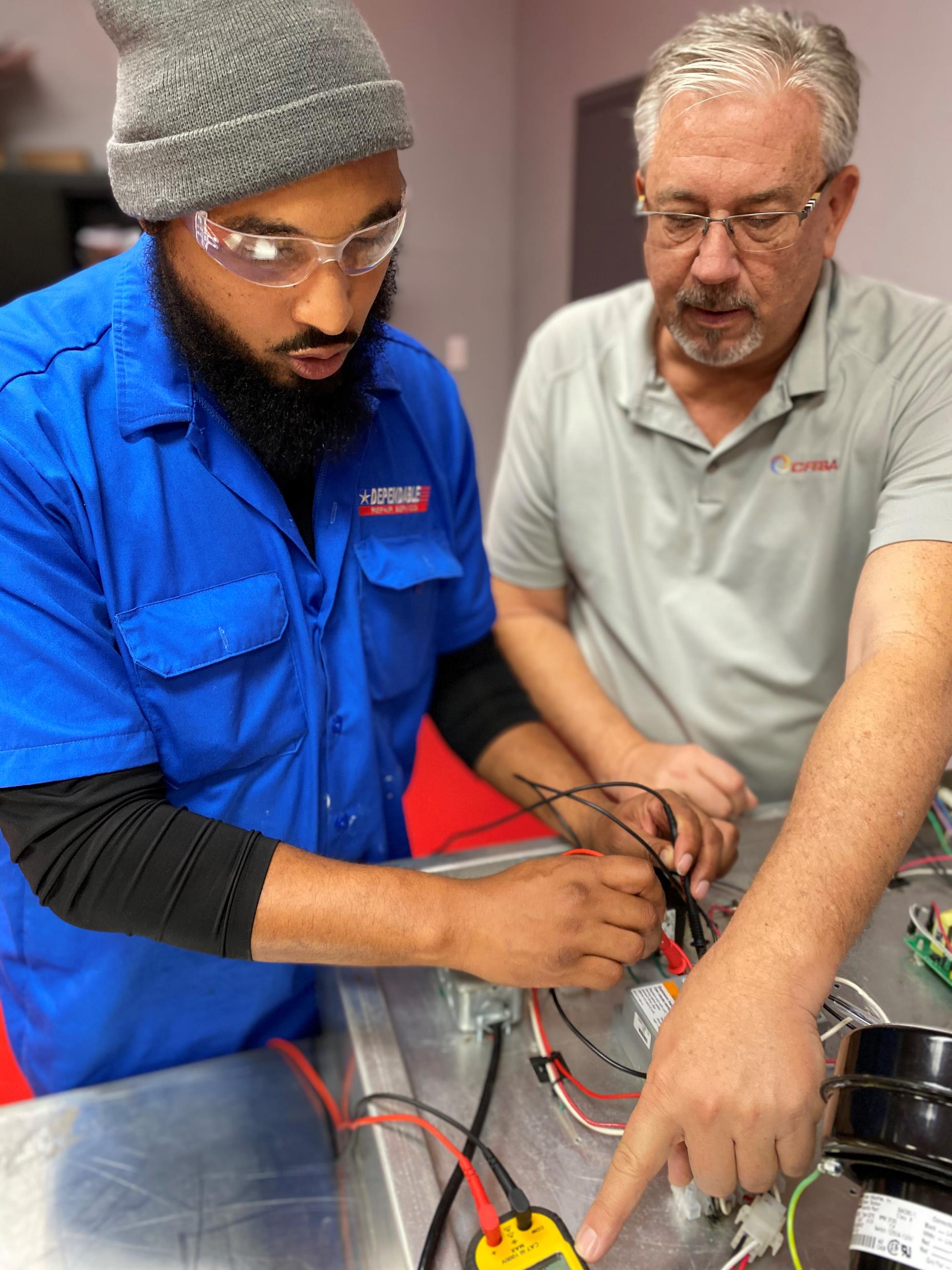 Do you like to problem solve? Are you computer/tech savvy? Are you a fast learner? Do you work well independently? Do you have a mechanical background? Can you weld?
Benefits of the Industry
Paid/on the job training 
Company service vehicle 
Full benefits 
Overtime opportunities 
No college degree necessary 
Career advancement
Job security
Food Equipment Service Companies are everywhere!
Do I qualify for the scholarship?

Applicants must be 17 years of age or older to apply
Applicants must have obtained or currently working on obtaining a high school diploma or equivalent.
Applicants should be employed in the industry, or interested in pursuing a career as a commercial food service technician.
Characteristics we’re looking for:

Highly motivated
Customer Service Driven
Forward thinking self starter
Desire for learning and growth
Displays communication skills
Exhibits initiative and leadership qualities
Service oriented through outside activities and interests
How to Apply
Simply submit your application via the following link: 
	https://cfesa.com/cfesa-cares-scholarship-application/ 

Winners will be contacted by CFESA
In the meantime, follow our social media accounts to find out about industry happenings!